Изостудия как 
пространство развития 
креативности дошкольников
в художественной деятельности (бисероплетение)
Кириллова Ирина Валентиновна
Научный руководитель:
Ведмедь Ольга Леонтьевна
Актуальность проблемы – развитие креативности дошкольников на основе знакомства с бисероплетением
Научный аппарат исследования
Цель исследования: выявить условия, обеспечивающие развитие креативности  у старших дошкольников в процессе бисероплетения.
Объект исследования: процесс развития креативности дошкольников в бисероплетении.
Предмет    исследования:      Система   занятий,   обеспечивающая    развитие креативности   дошкольников  в  процессе  бисероплетения.
Задачи исследования:
Провести  теоретический  анализ исследований по проблеме творчества (креативности)  дошкольников.
Выявить интерес детей к бисероплетению, уровень развития их креативности. 
Выявить     наиболее    эффективные     технологии,      которые     будут способствовать  развитию  креативности  у  дошкольников.
Определить  педагогические  условия   при   которых   будут   успешно развиваться  креативные  способности  у  дошкольников.
Апробировать  систему   занятий   по   бисероплетению   в     изостудии,  обеспечивающую развитие креативности у дошкольников.
Гипотеза исследования:       Мы предполагаем, что креативные способности у детей можно успешно развивать при определённых педагогических условиях:  - создании интереса у детей к искусству бисероплетения;- использовании игровой мотивации в процессе бисероплетения;- использовании  проблемных ситуаций,   творческих   заданий   в   процессе бисероплетения;- развитии у детей ручной умелости при освоении техники бисероплетения;- создании атмосферы сотрудничества руководителя изостудии с детьми.
Теоретические основы исследования
Анализ    научных   исследований    позволил  определить     понятие «творчество» как феномен  человеческой  деятельности  и  охарактеризовать специфику его проявления в дошкольном детстве.
Л.С.Выготский,  исследуя природу   творческой   деятельности, отмечает,  что  она  возникает  не  сразу,   а   очень   медленно  и   постепенно  развивается  из  более  простых  форм  в  более  сложные. 
Результаты   современных  исследований свидетельствуют  о  том,  что формирование   детского   творчества   играет   важную  роль  в  становлении полноценной личности, развитии способностей ребенка, его  потребностей  и мотивов поведения.  Креативность  рассматривается  как  потенциал,  внутренний ресурс творящего субъекта.
Констатирующий эксперимент
Цель констатирующего эксперимента: Выявить уровень развития творчества (креативности) у дошкольников на момент эксперимента.
Задачи эксперимента:
    Выявить условия, которыми располагает детский сад, для проведения эксперимента. С этой целью мы использовали: 
Анализ развивающей среды.
Анализ плана изокружка  в изостудии .
Индивидуальные беседы с детьми, родителями с целью выявления интереса детей к бисероплетению. 
Диагностическая  методика «Дорисовывание фигур» по О.М.Дьяченко.
Занятия по замыслу в изостудии.
Организация эксперимента:
     Экспериментальная     работа     проводилась    с   20  детьми   (10  детей экспериментальной группы и 10 детей контрольной группы) 6-го года  жизни  в  старшей    группе    МДОУ    детский  сад   № 16  «Дюймовочка»    станицы 
    Мишкинская  Аксайского района Ростовской области.
Констатирующий эксперимент
Индивидуальные беседы с детьми 
показали слабый интерес к 
бисероплетению


 В методике дорисовывания 
фигур по О.М.Дьяченко 
рисунки детей не отличались
 оригинальностью

 На занятии в изостудии по 
 замыслу дети отдавали 
предпочтение краскам и 
фломастерам, а не бисеру
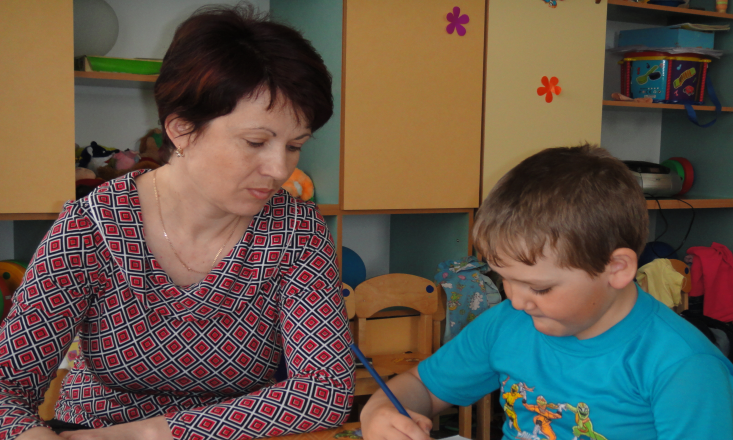 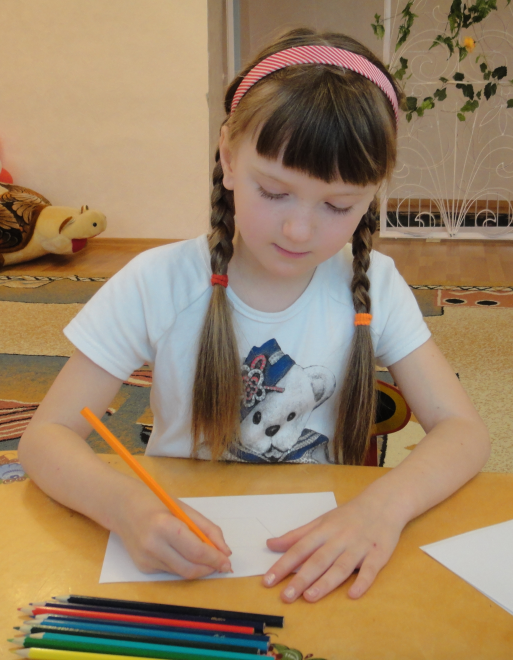 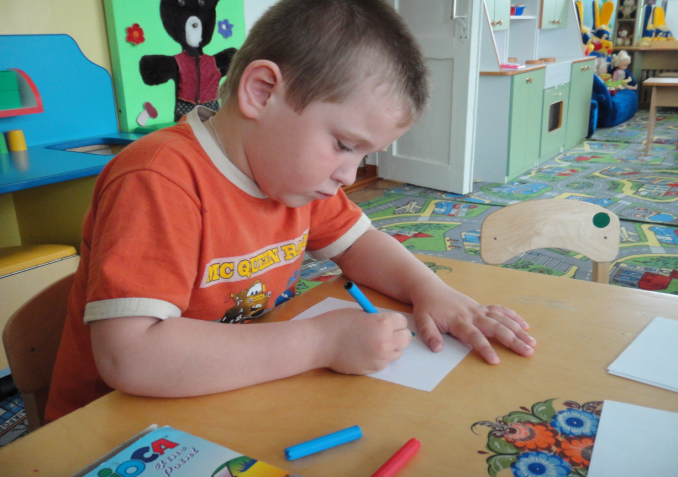 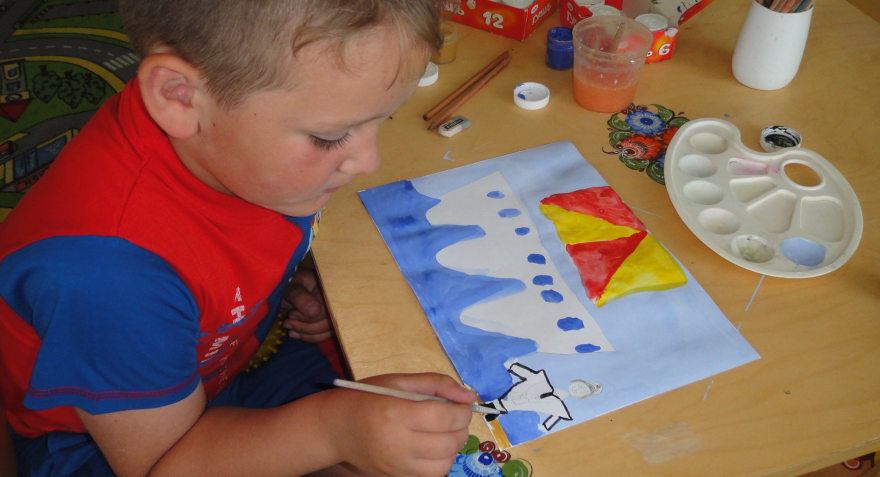 Формирующий эксперимент
Цель формирующего эксперимента:  выявить  педагогические  условия,  при которых      будет     успешно     осуществляться      развитие      креативности  дошкольников  в  бисероплетении.
Задачи формирующего эксперимента:
- апробировать систему занятий по бисероплетению в изостудии, обеспечивающую развитие креативности у дошкольников;
- выявить наиболее эффективные технологии, которые будут способствовать развитию креативности дошкольников.
1-й этап формирующего эксперимента
развитие у детей интереса к искусству  бисероплетения;
 




                                         
 обучение  детей бисероплетению  по  опорным  схемам
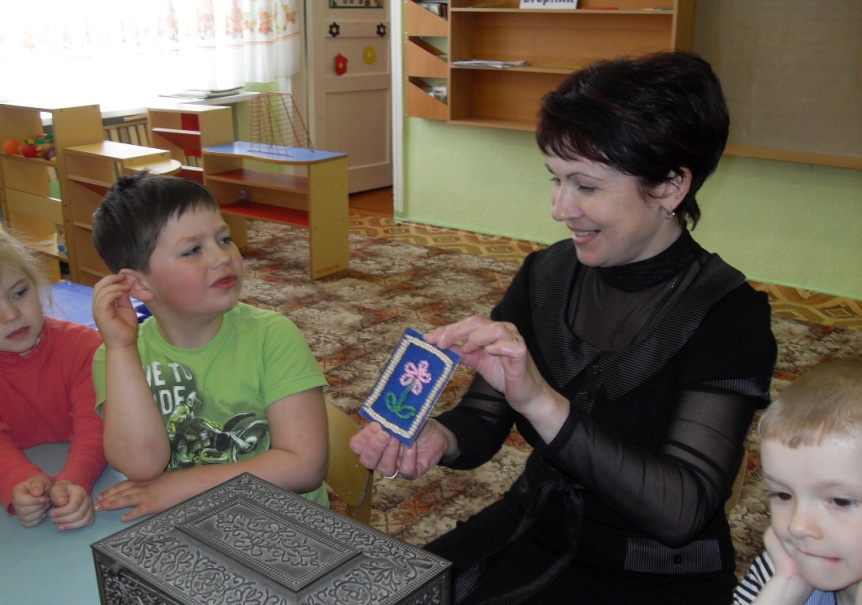 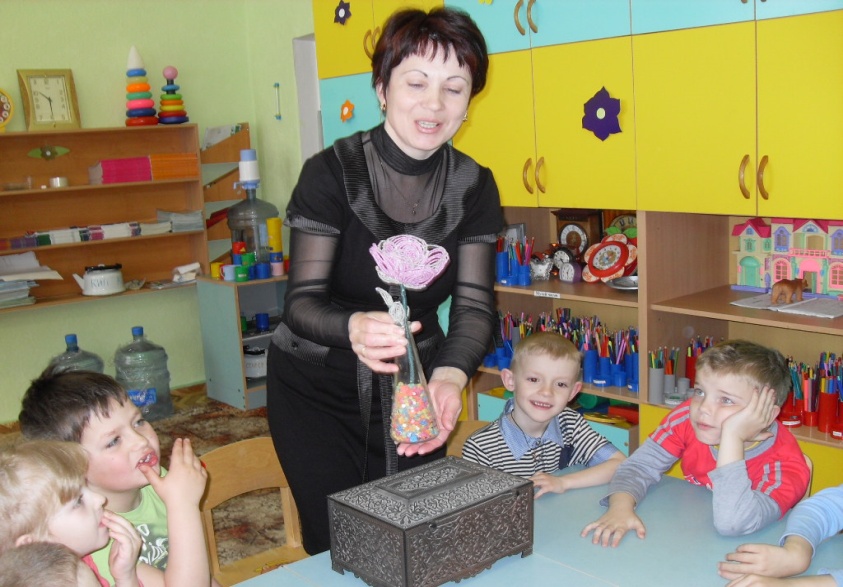 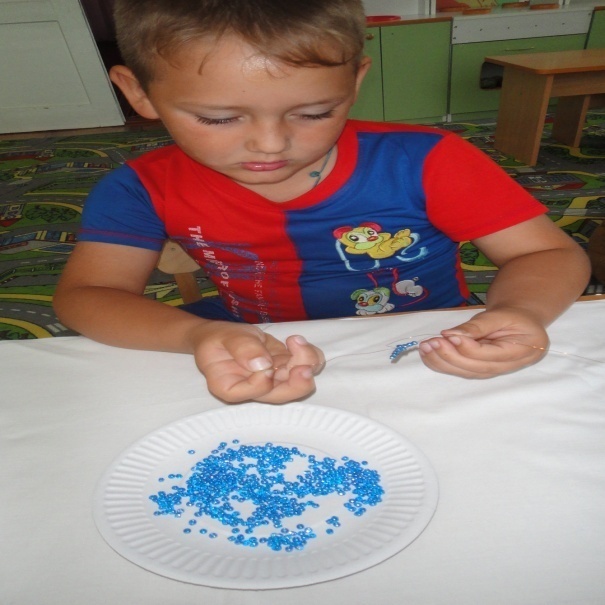 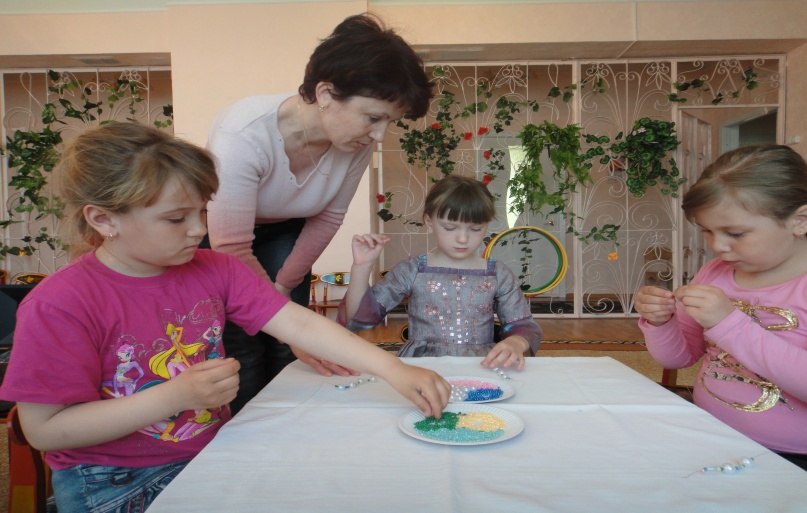 2-й этап формирующего эксперимента
На втором этапе формирующего эксперимента решали следующие задачи: 
учить  детей  приёмам  анализа опорных схем, осознанно подходить к отбору материала  для  предстоящего  изделия  из  бисера; 
 обучать  детей  способам дополнительного   декора   изделия;   
выдвигать   перед  детьми  проблемные ситуации  и  творческие  задания,   побуждающие   дошкольников   к   поиску оригинальных    способов   решения   «Догадайся,  как  сплести  то  или  иное изделие»,  «Самостоятельно  выбери  технику плетения» и т.д.; 
установление преемственности ДОУ с семьёй в вопросах развития креативности.
Контрольный эксперимент
Выявить изменения в проявлении креативности детей экспериментальной группы на занятиях в изокружке по бисероплетению.

Использовались те же критерии и те  же  тестовые  задания, что и  на констатирующем этапе эксперимента.
Сравнительная диаграмма диагностики детей на констатирующем и контрольном этапах эксперимента1)экспериментальная группа детей2)контрольная группа детей
На констатирующем этапе
На контрольном этапе
Выводы:
Проведенное нами исследование подтвердило выдвинутую нами гипотезу о том, что креативные способности у детей можно успешно развивать при определённых педагогических условиях. 
         
        Исследованием доказана эффективность системы занятий:
 создание интереса у детей к искусству бисероплетения;
использование игровой мотивации в процессе бисероплетения;
использование  проблемных ситуаций,   творческих   заданий   в   процессе бисероплетения;
развитие у детей ручной умелости при освоении техники бисероплетения;
создание атмосферы сотрудничества руководителя изостудии с детьми.
Детские работы из бисера
Благодарим 
за внимание